SECRETARÍA DISTRITAL DE CULTURA, RECREACIÓN Y DEPORTE


COMITÉ SECTORIAL DE GESTIÓN Y DESEMPEÑO 
DEL SECTOR CULTURA, RECREACIÓN Y DEPORTE
Bogotá D.C.
Noviembre 12 de 2020
ORDEN DEL DÍA
1.VERIFICACIÓN DEL QUORUM
2. APROBACIÓN DEL ACTA ANTERIOR: 
OCTUBRE 23 DE 2020
[Speaker Notes: Comentarios IDPC
Nohora Torres
FUGA]
3. PRESENTACIÓN PROCESO DE ACTUALIZACIÓN DEL PLAN ESTRATÉGICO SECTORIAL  - 2020-2024
MARCO NORMATIVO PLAN 
ESTRATÉGICO SECTORIAL (PES)
Decreto 505 de 2007. Articulo 4. “Los Comités Sectoriales de Desarrollo Administrativo serán la instancia de articulación para la adopción y formulación de políticas y estrategias de los Sectores Administrativos de Coordinación, y el escenario para el seguimiento a su ejecución”

Resolución 143 del 2008. Por la cual se adoptó el Reglamento Interno del Comité Sectorial de Desarrollo Administrativo de Cultura Recreación y Deporte. Articulo 3. Las secretarías de cada uno de los sectores administrativos deben realizar seguimiento a las políticas, planes, proyectos y programas del sector y verificar el cumplimiento de las metas y objetivos. Es así como cada cuatro años al cambiar el gobierno, se genera un Plan Estratégico Sectorial (PES) que brinde un Marco de actuación y que recoja las acciones estratégicas prioritarias que ejecutará el Sector respecto a de objetivos estratégicos. Facilitando su seguimiento. 

El Decreto 1083 de 2015, modificado por el Decreto 1499 de 2017 y reglamentado en el Distrito mediante Decreto Distrital 807 de 24 de diciembre de 2019, establece como obligatoria la implementación del Modelo Integrado de Planeación y Gestión (MIPG) en las entidades públicas.  En la Dimensión de Direccionamiento Estratégico y Planeación, política de Planeación Institucional – MIPG-, señala que un instrumento de articulación de la planeación sectorial será el Plan Estratégico Sectorial que establece el rumbo y las apuestas estratégicas en alineación con el Plan de Desarrollo. 

Acuerdo 001 del 2020. Por el cual se adopta el Reglamento Interno del Comité Sectorial de Gestión y Desempeño del Sector Cultura, Recreación y Deporte” Articulo 2 “El Comité Sectorial de Gestión y Desempeño del Sector Cultura, Recreación y Deporte será la instancia de coordinación para orientar la planeación estratégica del Sector Cultura, Recreación y Deporte, dirigir, articular y hacer seguimiento a la adopción, formulación y ejecución de políticas sectoriales y de gestión y desempeño del MIPG”.
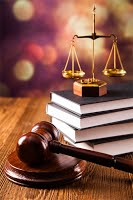 IMPORTANCIA ESTRATÉGICA DEL 
PES 2020-2024
Proceso que determina la dirección hacia la cual se quiere enfocar estratégicamente la administración para el cumplimiento y logro de las metas y objetivos, identificando las apuestas diferenciadoras, sello o marca de la gestión, en beneficio de la ciudadanía.

El PES, orienta el quehacer sectorial, alineado con el Plan de Desarrollo Distrital, con base en las Políticas Públicas y de Gestión y Desempeño; incluye la misión, la visión, objetivos estratégicos del Sector,  metas e indicadores de medición para monitorear el avance y logro del direccionamiento estratégico, así como optimizar esfuerzos y recursos.
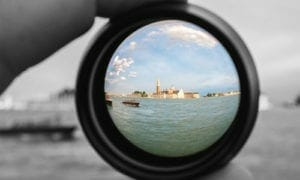 Metodología y Cronograma del Plan de Trabajo PES
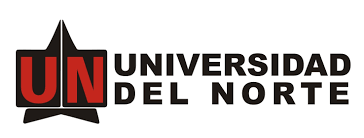 RESUMEN DE PASOS A SEGUIR Y 
ESPACIO DE DIÁLOGO
Taller de validación de la Plataforma Estratégica Sectorial  - Noviembre 17 al 20 de 2020

Taller  Sectorial de integridad, ética y sentido del servicio público – 
Noviembre 30 de 2020 

Momentos de validación del documento PES y herramienta preliminar –
     Noviembre y Diciembre de 2020

Socialización del PES Actualizado – Diciembre de 2020
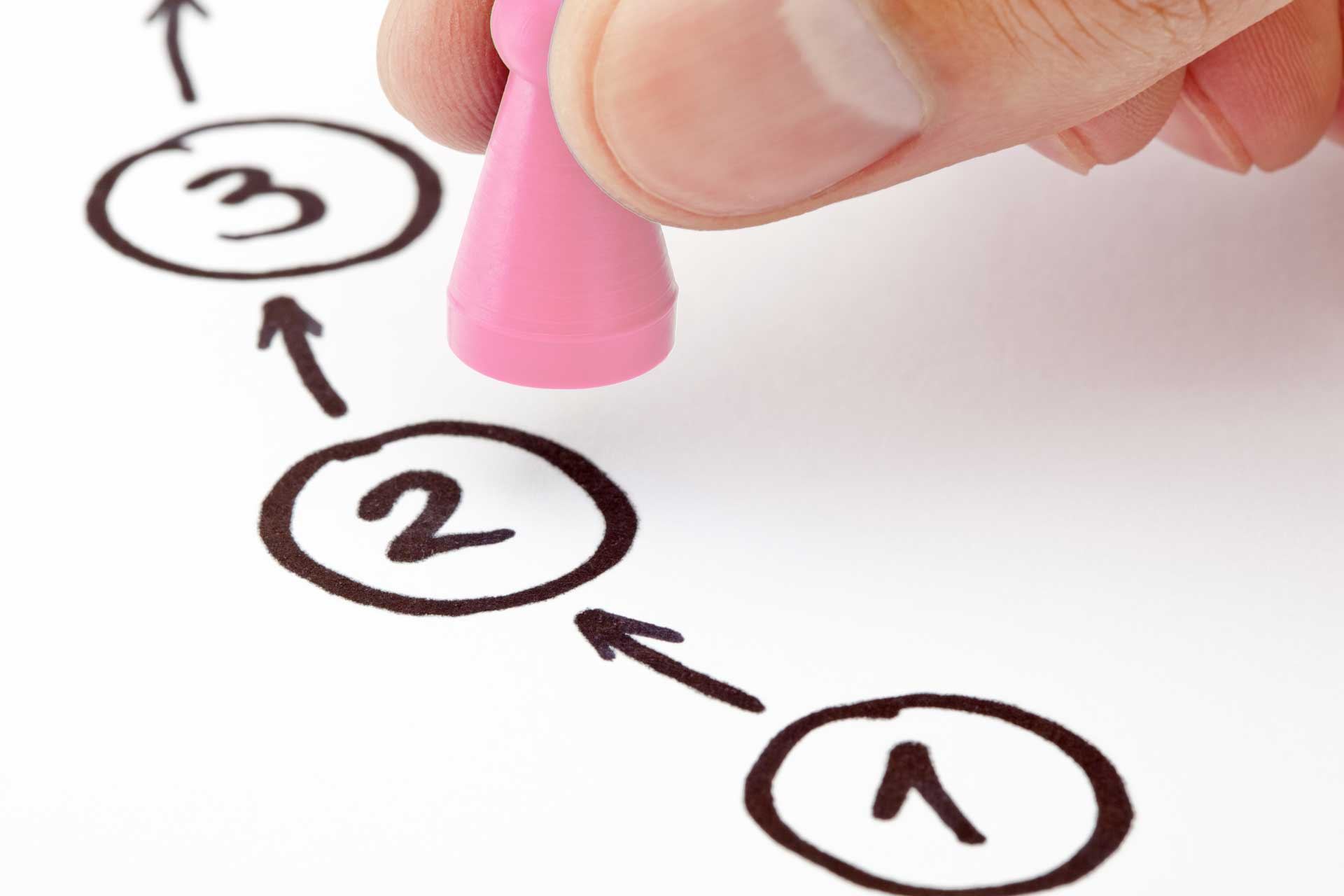 4. PROPOSICIONES Y VARIOS
Acuerdo 001 de Noviembre 6 de 2020 – Reglamento Interno del 
Comité Sectorial de Gestión y Desempeño del Sector CRD
GRACIAS